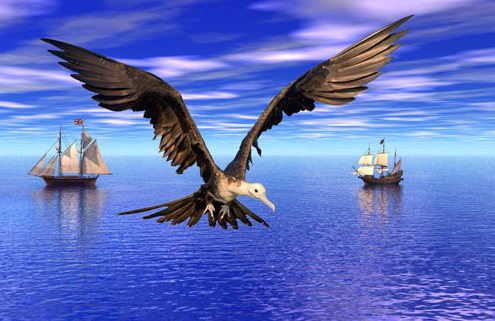 Основы компьютерной графики
Программа обучения по курсу "Компьютерная графика в CorelDRAW и Photoshop"
1
28.11.2019
Введение
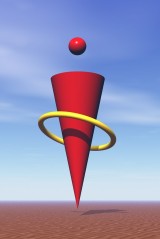 Предлагаемая программа курсов по компьютерной графики предназначена для пользователей компьютеров, стремящихся освоить возможности современной компьютерной графики, а также для специалистов по рекламе, дизайну и public relations, владеющих начальными навыками работы на персональном компьютере. Методы программы курсов по компьютерной графики основаны на активном вовлечении слушателей в учебный процесс с использованием качественных методических материалов. Приобретаемые в процессе курсов по компьютерной графики знания и навыки позволяют работать с наиболее популярными и совершенными программами векторной и точечной графики, настольными издательскими системами. При изучении данной программы курсов по компьютерной графики слушатели знакомятся с возможностями создания логотипов, визитных карточек и фирменных знаков, получают, редактируют и улучшают изображения (фотографии). Это необходимо для выполнения иллюстраций, обработки фотографий, художественного творчества, дизайна, Web-дизайна и других объектов рекламы на компьютере.
2
28.11.2019
Повестка дня
Программа курса по компьютерной графике состоит из двух основных разделов: 

1 раздел: программа Corel DRAW. 
2 раздел: программа ADOBE PHOTOSHOP;

		 По желанию, абитуриенты могут записаться и пройти обучение не по всей теме, а по конкретному разделу курсов по компьютерной графики.
3
28.11.2019
Информация о курсе
Продолжительность курса:
Общий курс: 
	64 академических часа (5 недель); 1 раздел-программа Corel DRAW: 32 академических часов (2,5 недели); 2 раздел-программа ADOBE PHOTOSHOP: 32 академических часа (2,5 недели). 
График занятий курсов по компьютерной графики:
	3 дня в неделю по 4 академических часа в день. 
Время занятий на курсах компьютерной графики:
	утренние группы с 9-00 до 12-00; дневные группы с 12-00 до 15-00 и с 15-00 до 18-00; вечерние группы с 18-30 до 21-30; группы выходного дня: суббота и воскресенье. 
Место проведения занятий курсов по компьютерной графики:
	м. Сухаревская, м. Парк Культуры,м. Таганская, м. Комсомольская. 
Требования к знаниям необходимым для курсов компьютерной графики:
	Знание операционной системы Windows. 
Квалификация(профессия) присвоенная после окончания курсов по компьютерной графики:
	Специалист по компьютерной графике.
4
28.11.2019
Количество академических часов
5
28.11.2019
Расписание
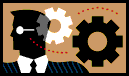 6
28.11.2019
Раздел 1
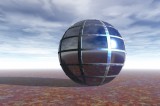 7
28.11.2019
Основы
Понятие объекта в CorelDRAW
Объектом называется элемент изображения: прямая, круг, прямоугольник, кривая, замкнутая кривая, многоугольник и другие. Вне зависимости от внешнего вида, любой векторный объект CorelDRAW имеет ряд общих характеристик.
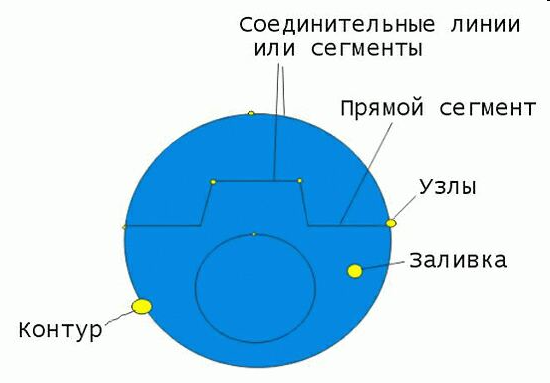 8
28.11.2019
Основные приемы работы с CorelDraw
9
28.11.2019
Раздел 2
Графический редактор Adobe Photoshop поистине грандиозная по своему значению программа, оказавшая влияние на развитие всей компьютерной индустрии.
Она и еще программа верстки Aldus PageMaker, перешедшая затем в собственность Adobe и по этой причине сменившая бренд, породили само понятие "настольной издательской системы" и кардинальным образом изменили всю технологию допечатной подготовки периодических изданий и книг.
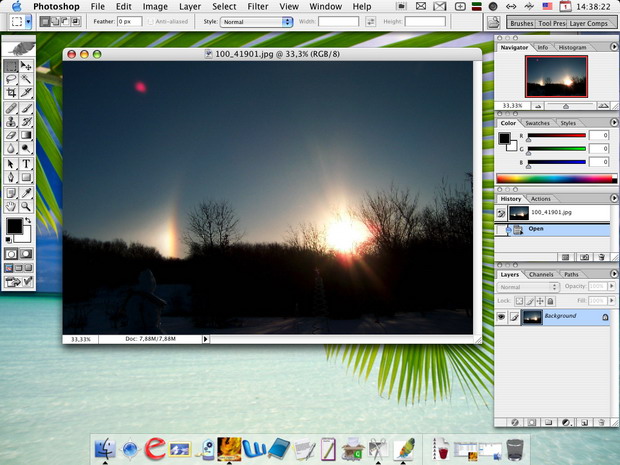 10
28.11.2019
Преимущества « ADOBE PHOTOSHOP »
11
28.11.2019
Выводы
После курсов по компьютерной графике полученные знания и навыки позволяют самостоятельно создавать и редактировать графические изображения с помощью программ растровой и векторной графики: Adobe PhotoShop и Corel Draw.
12
28.11.2019
Ссылки по теме
Профессиональная работа с CorelDraw
Приобрести продукты компании Corel в ITShop.ru 
Обратиться в "Интерфейс Ltd." за дополнительной информацией / по вопросу приобретения
13
28.11.2019